August
Grade:
2nd
created by Tami Mangusso www.ariosostudio.com
August
Grade:
2nd
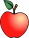 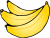 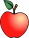 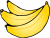 created by Tami Mangusso www.ariosostudio.com
September
Grade:
2nd
created by Tami Mangusso www.ariosostudio.com
September
Grade:
2nd
created by Tami Mangusso www.ariosostudio.com
October
Grade:
2nd
created by Tami Mangusso www.ariosostudio.com
October
Grade:
2nd
created by Tami Mangusso www.ariosostudio.com
November
Grade:
2nd
created by Tami Mangusso www.ariosostudio.com
November
Grade:
2nd
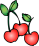 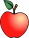 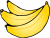 created by Tami Mangusso www.ariosostudio.com
December
Grade:
2nd
created by Tami Mangusso www.ariosostudio.com
December
Grade:
2nd
created by Tami Mangusso www.ariosostudio.com
January
Grade:
2nd
created by Tami Mangusso www.ariosostudio.com
January
Grade:
2nd
created by Tami Mangusso www.ariosostudio.com
February
Grade:
2nd
created by Tami Mangusso www.ariosostudio.com
February
Grade:
2nd
created by Tami Mangusso www.ariosostudio.com
March
Grade:
2nd
created by Tami Mangusso www.ariosostudio.com
March
Grade:
2nd
created by Tami Mangusso www.ariosostudio.com
April
Grade:
2nd
created by Tami Mangusso www.ariosostudio.com
April
Grade:
2nd
created by Tami Mangusso www.ariosostudio.com
May
Grade:
2nd
created by Tami Mangusso www.ariosostudio.com
May
Grade:
2nd
created by Tami Mangusso www.ariosostudio.com